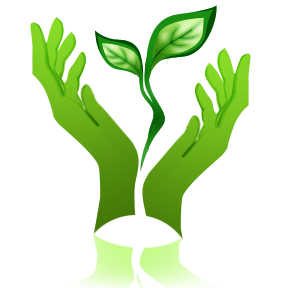 «Сохраним своё здоровье сами»
Здоровье
- это состояние                   физического, психического, социального благополучия, а не просто отсутствие болезней.
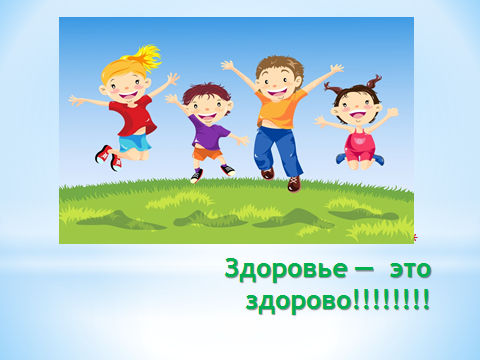 Гиппократ – знаменитый древнегреческий врач, живший в 5 – 4 вв. до н.э. Он вошёл в историю как «отец медицины».
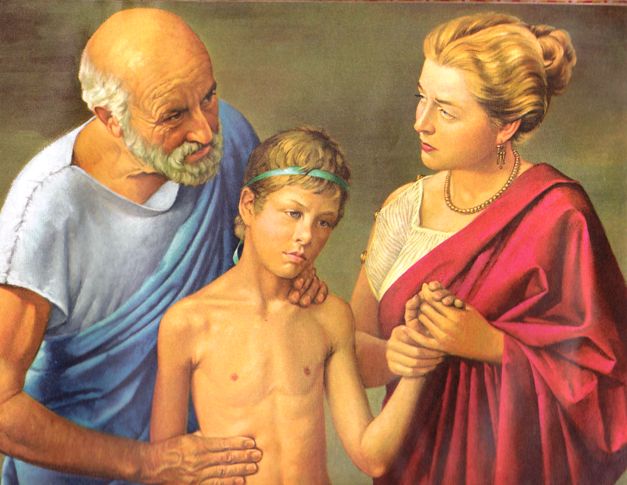 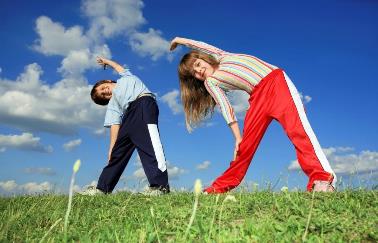 Первый шаг к здоровью - утренняя гимнастика.
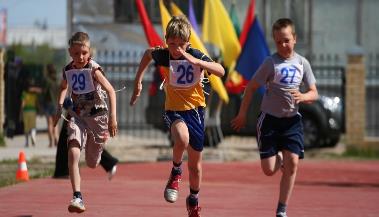 Второй шаг – физкультураи занятия спортом, закаливание.
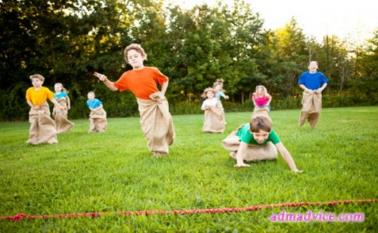 Третий шаг - работа на свежем воздухе и подвижные игры.
Игра «Полезно –вредно»
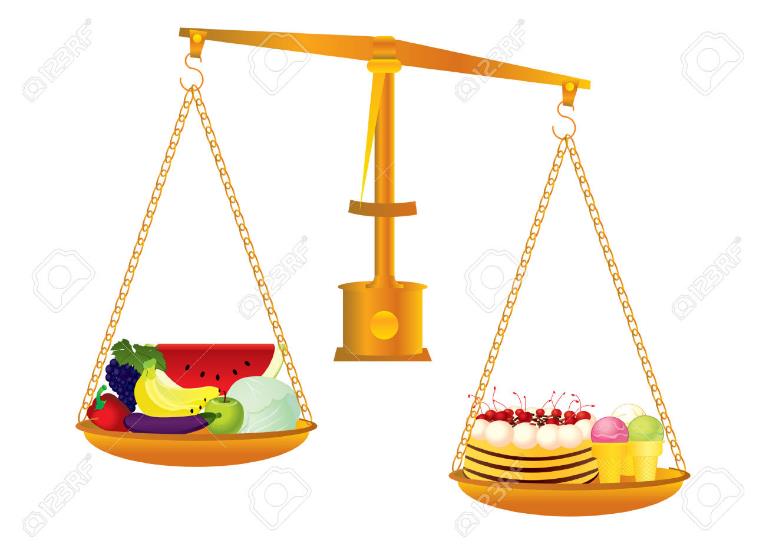 Полезные продукты
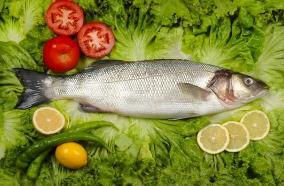 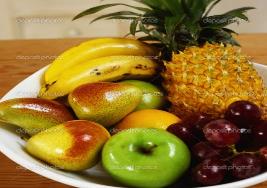 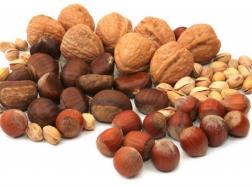 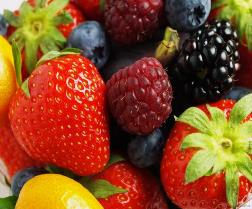 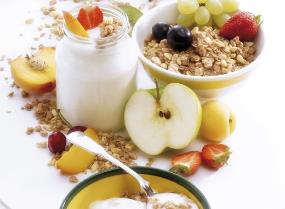 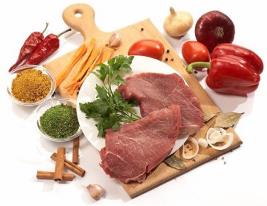 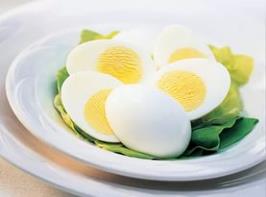 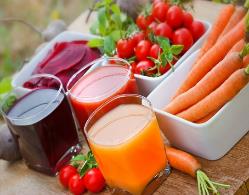 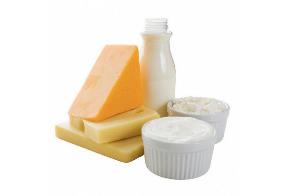 Вредные продукты
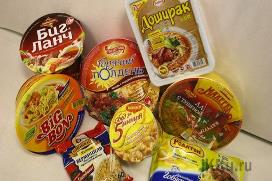 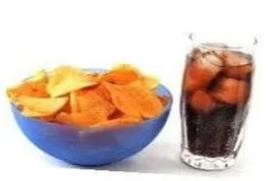 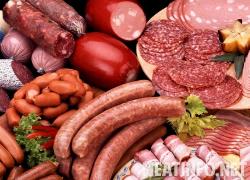 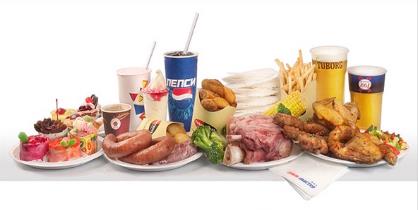 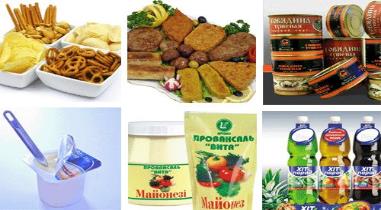 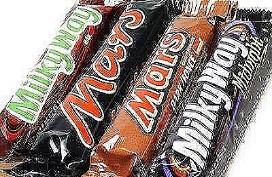 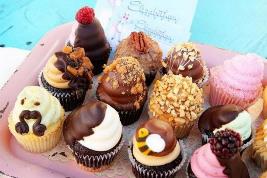 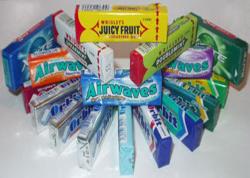 Игра «Собери пословицу»
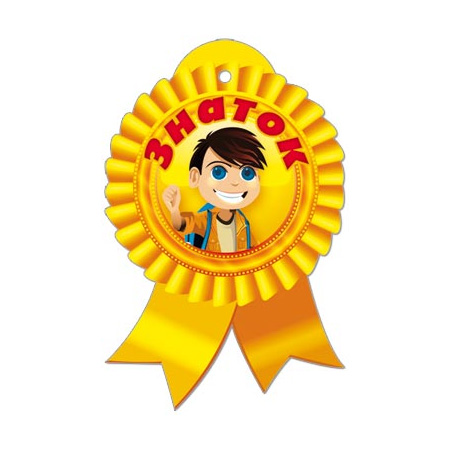 Умеренность –  …                           здоровая еда.
 Гречневая каша – …                      тем больше проживешь.
 Когда я ем,  …                                 кто правильно кормит.
 Правильно лечит тот, …               я глух и нем.
 Хлеб да вода —…                           мать здоровья.
 Чем больше пожуешь — …         мать наша, хлебец кормилец.
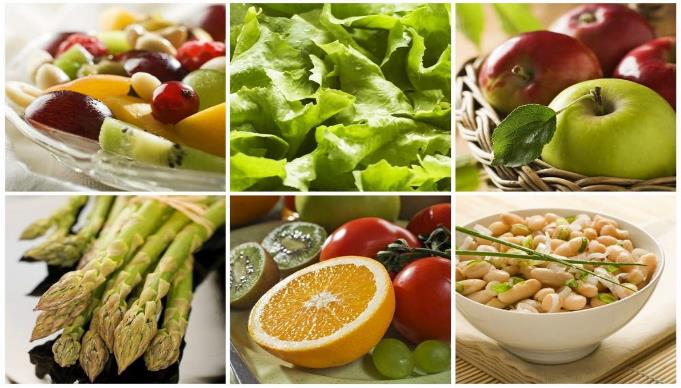 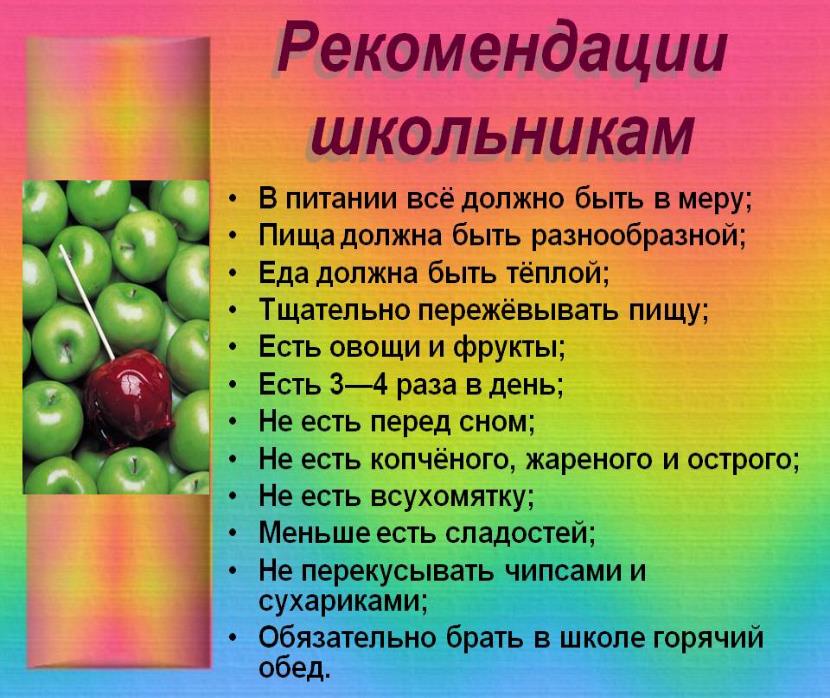 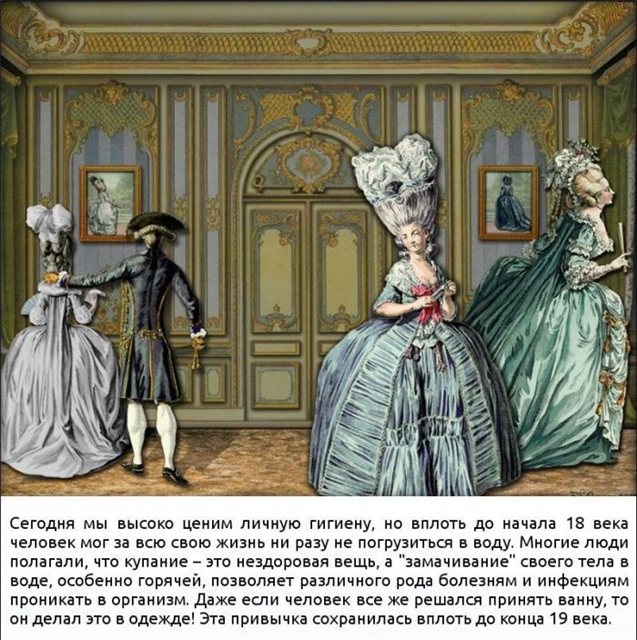 Личная гигиена
совокупность гигиенических правил, выполнение которых способствует сохранению и укреплению здоровья человека.
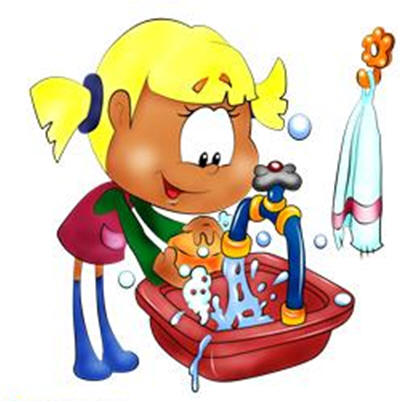 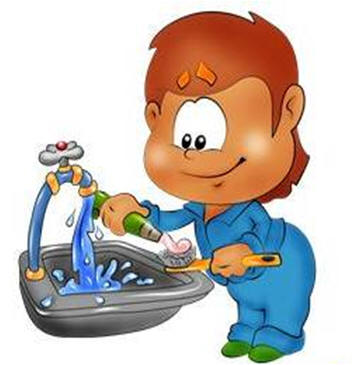 Правила личной гигиены.  

Основой личной гигиены является поддержание чистоты всего тела.

правильно ухаживать за зубами, чистить зубы два раза в день, зубную щетку менять раз в 3 - 4 месяца;

не реже одного раза в неделю мыться горячей водой;

ухаживать за ногтями и волосами, ногти необходимо один раз в неделю подстригать ножницами, волосы необходимо ежедневно расчесывать, не реже одного раза в неделю мыть волосы с шампунем;

содержать в чистоте одежду и обувь, помещение, в котором живешь, ежедневно делать влажную уборку.
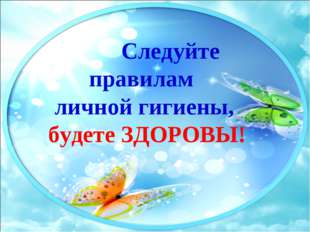 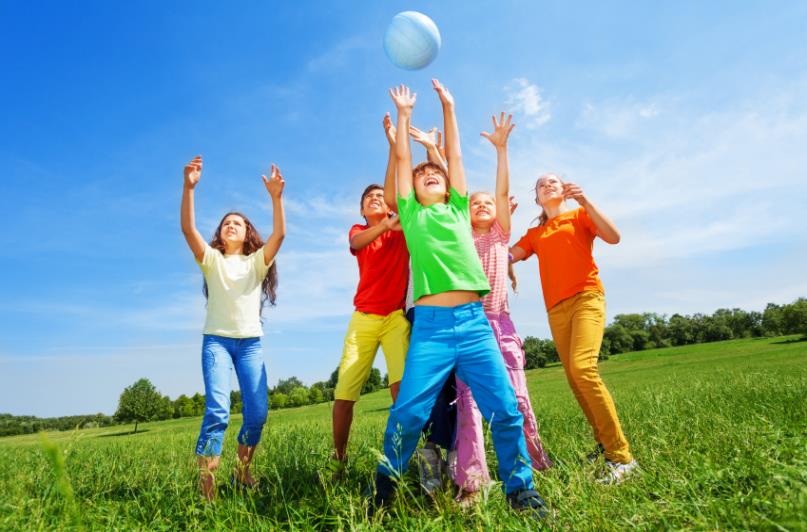 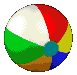 Вредные привычки
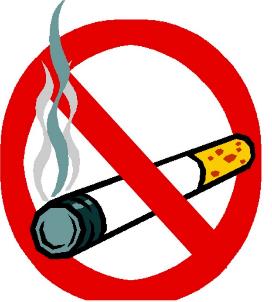 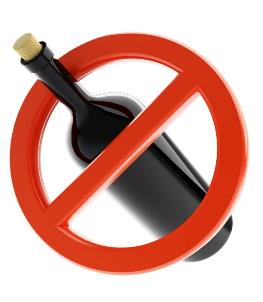 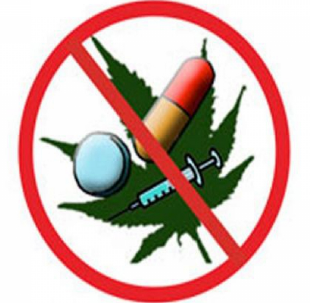 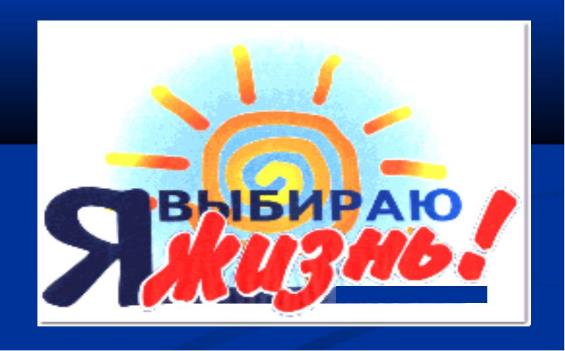 Здоровый образ жизни
физическая активность;
рациональное питание;
закаливание;
личная гигиена;
режим дня;
отказ от вредных привычек.
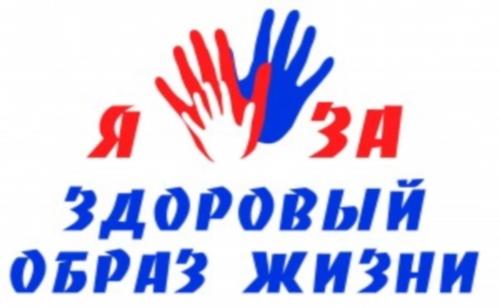 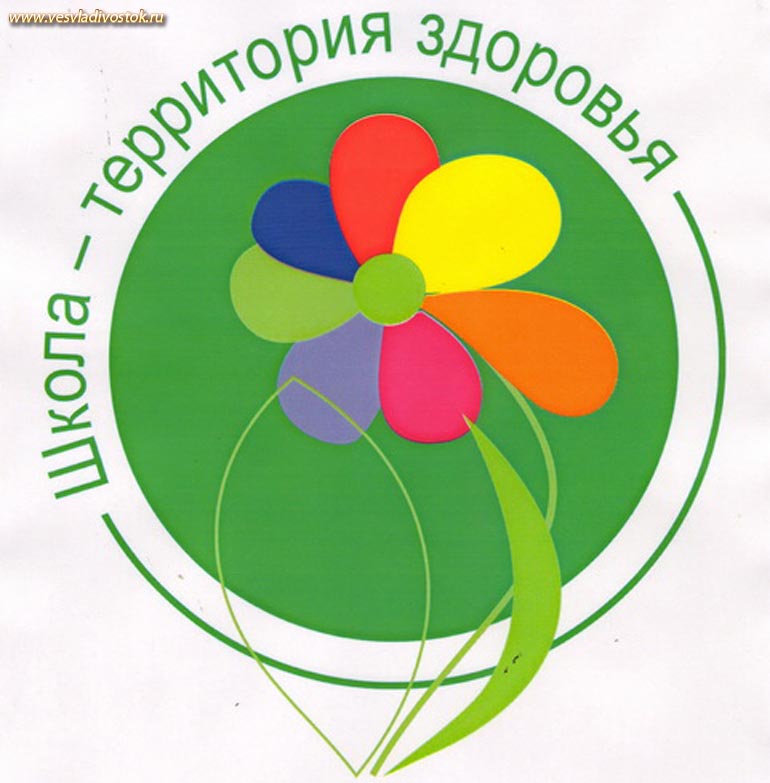